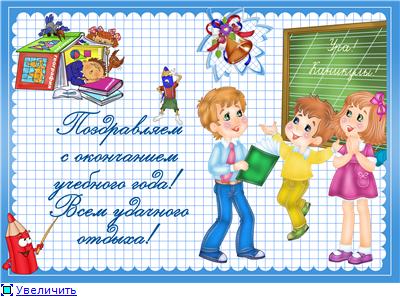 «ЛОГОПЕДИЧЕСКАЯ МОЗАИКА»
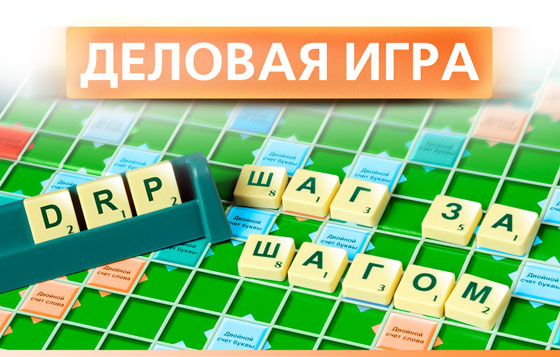 КОНКУРС НА ЛУЧШУЮ ЭМБЛЕМУ КОМАНДЫ
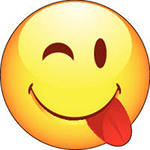 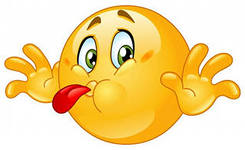 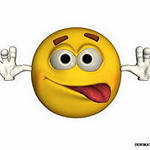 РАЗМИНКА
Какой главный артикуляционный орган у человека?
(язык)
Какие артикуляционные органы участвуют в образовании звуков?
(язык, губы, зубы, нижняя челюсть, твердое небо, голосовые связки, носовая полость)
Как образуется голос?
(Воздух проходит через голосовые связки, которые то смыкаются, то размыкаются)
Работа органов речи (языка, губ и т.д.), необходимая для образования звуков?
(артикуляция)
 Единица речи, представляющая звуковое выражение отдельного предмета мысли?
(слово)
Способность выражать мысли словами, умение говорить. Один из признаков, отличающий человека от животных?
(речь)
Отрезок речи между двумя паузами, объединенный интонацией?
(фраза)
Манера говорить, произносить слова?
(произношение)
Одно из пяти внешних чувств, дающее возможность воспринимать звуки?
(слух)
КОНКУРС  КРОССВОРДОВ
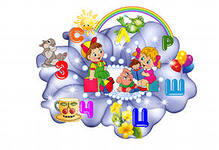 Сундучок профессиональных идей
«Рассказать скороговорку - тяжелей, чем влезть на горку…»
КОНКУРС«Подберите слово к схеме»
1 команда
2 команда
По 6 слов!
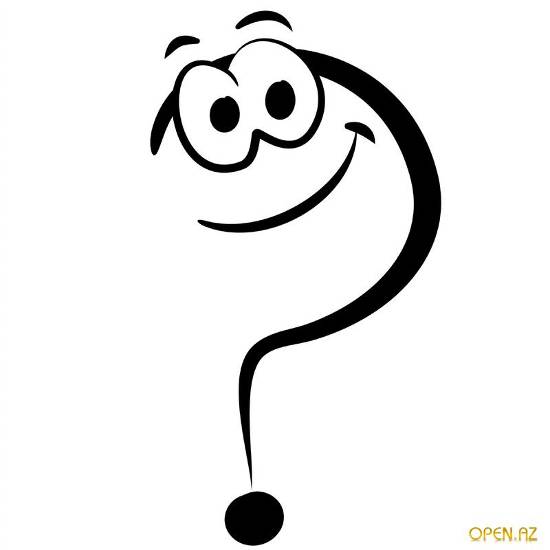 Кто первый выучит стихотворение?
Жили-были три японца:Як, Як це драк,и Як це драк це драк це дрони.Жили-были три японки:Ципи, Ципи Дрипи,и Ципи Дрипи лимпомпони.Поженились Як на Ципе,Як це драк на Ципе Дрипе,Як це драк це драк це дронина Ципе Дрипе лимпомпони.
И у них родились дети:У Яка с Ципой-Шах,У Яка це драка с Ципой Дрипой-Шах Шарах,У Як це драк це драк це дронис Ципой Дрипой лимпомпони-Шах-Шарах-Шарони!!!
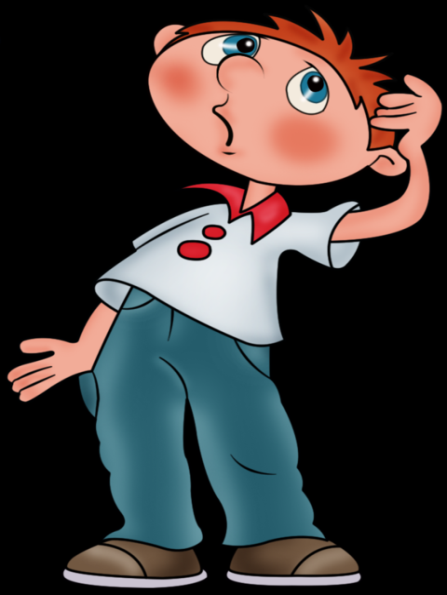 Спасибо за внимание!
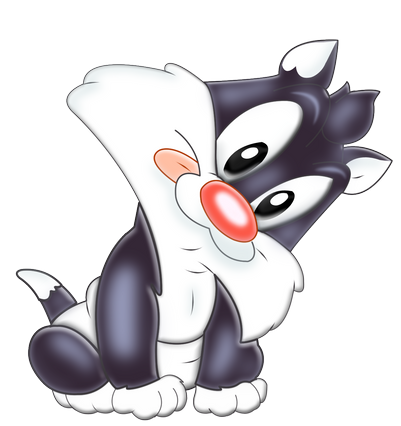